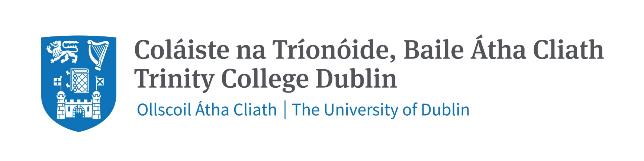 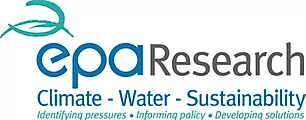 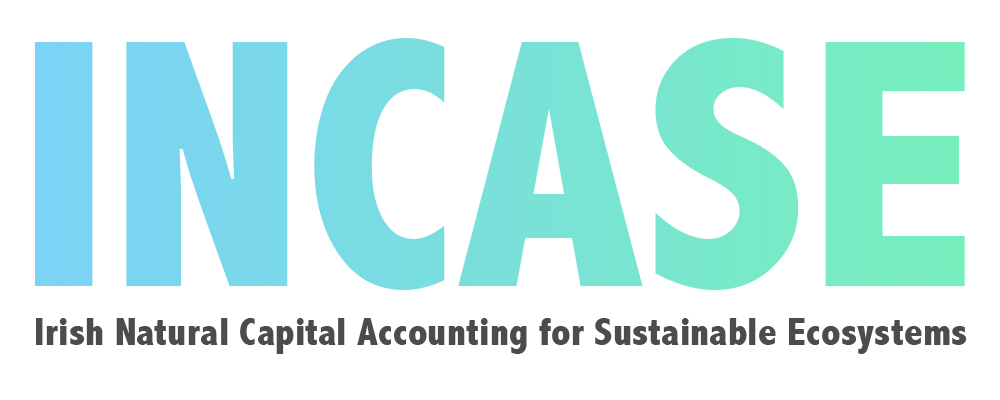 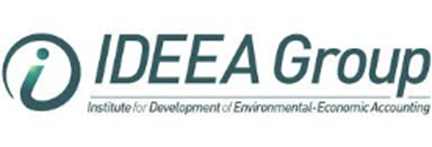 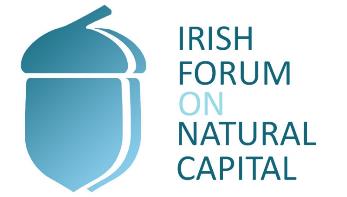 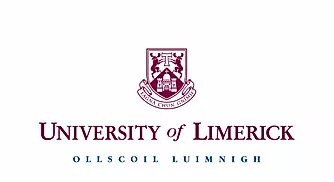 INCASEIrish Natural Capital Accounting for Sustainable Environments
Stakeholder Workshop
January 22nd 2020
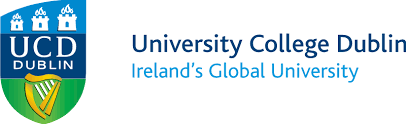 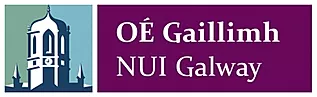 https://www.incaseproject.com/ 
@IncaseProject
Workshop agenda
10.00-10.30	Coffee 
10.30-10.45	Welcome, INCASE overview Jane 
10.45-11.15	NCA/EA: what is it, jargon busting; how/who uses it? Carl 
11.15-11.25	Q/A	
11.25-11.50	INCASE feasibility and catchments, Catherine 	
12.00-1.00	Lunch 	
1.00-1.15	Potential applications? Catherine 
1.15-2.15pm	Break-out discussions
2.15pm	Feedback; overview discussions, Catherine / groups	
3.00		Close, Jane
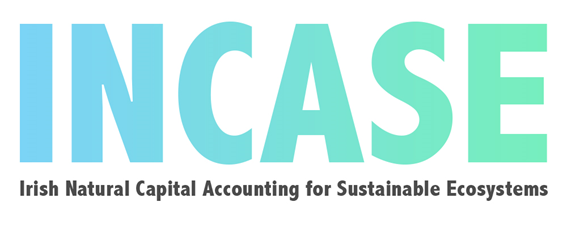 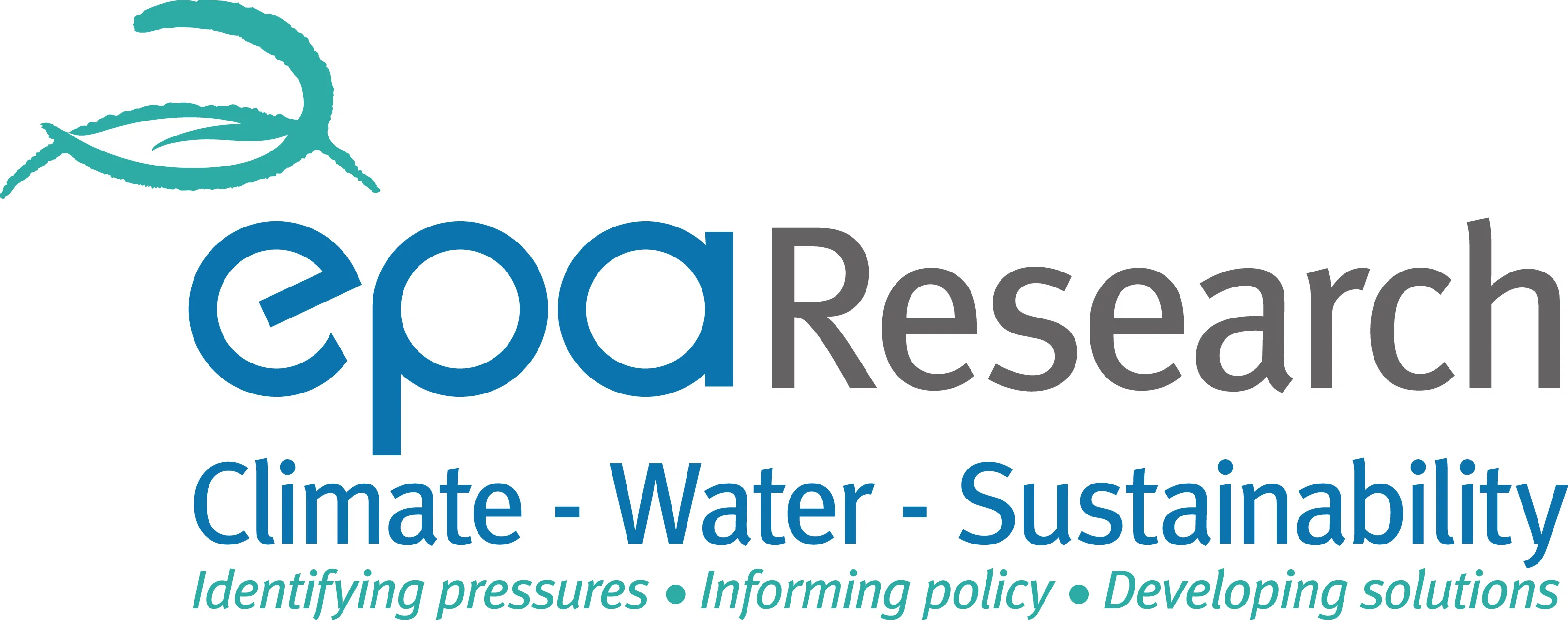 INCASE overview
WP1: Overview of NCA approaches; Data sources; Literature review and Feasibility Report (completed Feb. 2020)
WP2: Catchment selection (Dargle, Carragh, Figile, Bride); developing NC accounts (asset extent, condition, services and benefits for each catchment) (2020-2022)
WP3: Economic Impact Analysis (land use changes / sectoral changes and I/O models) (2020-2022)
WP4: Management & Communications 
Timeframe: 	March 2019 to March 2023
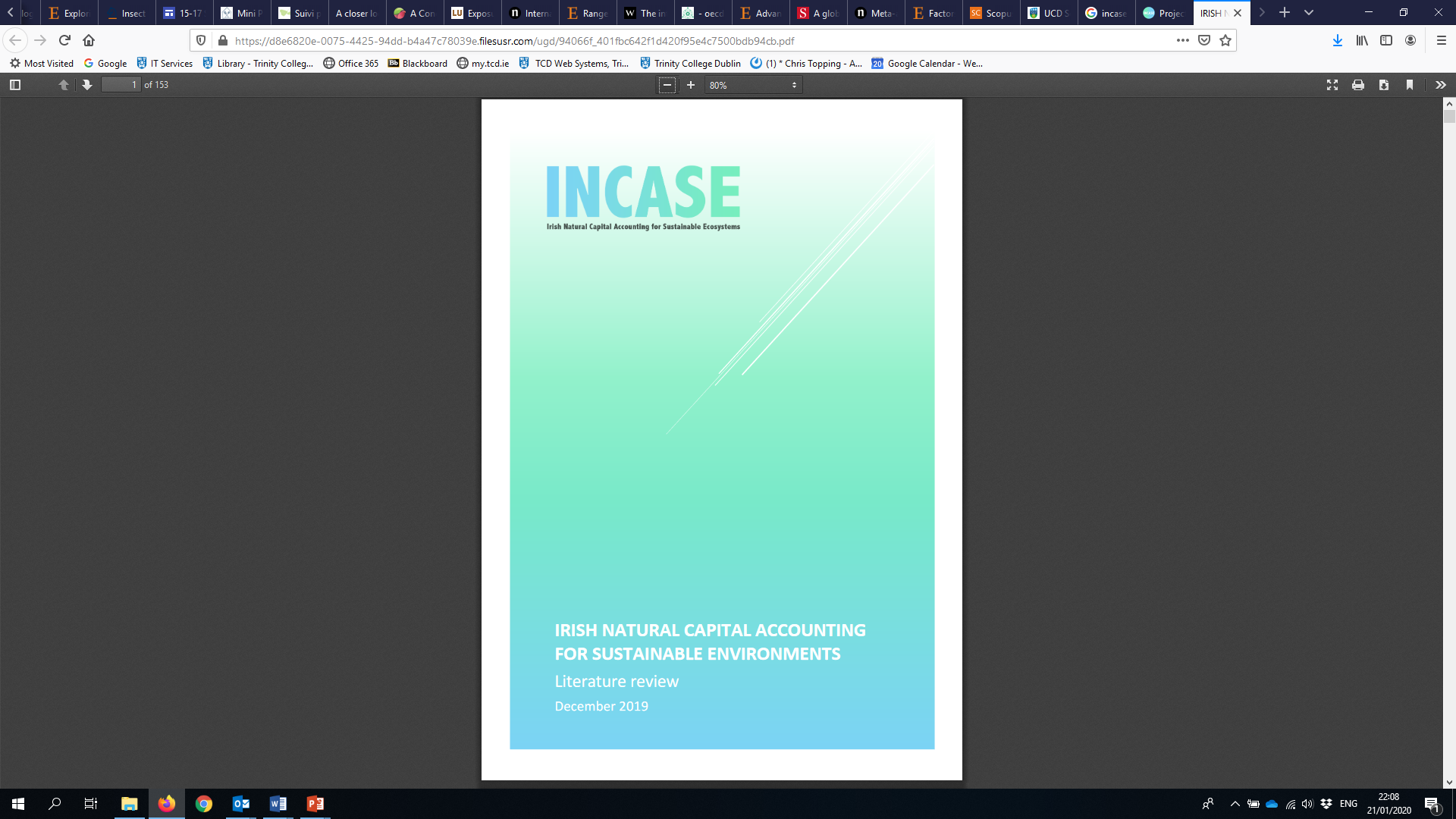 https://www.incaseproject.com/project-resources
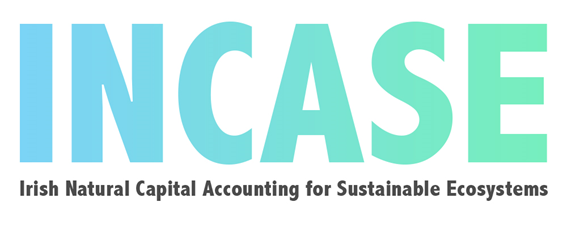 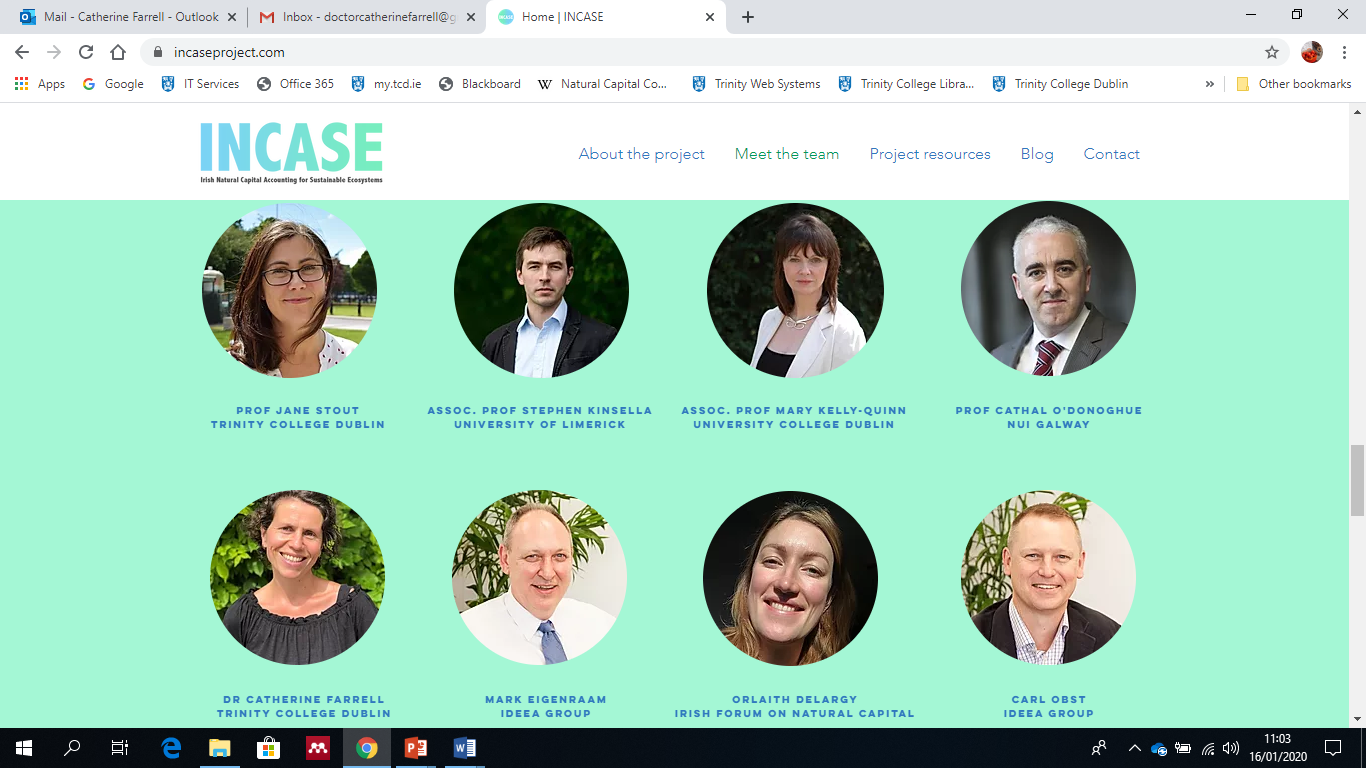 Drivers
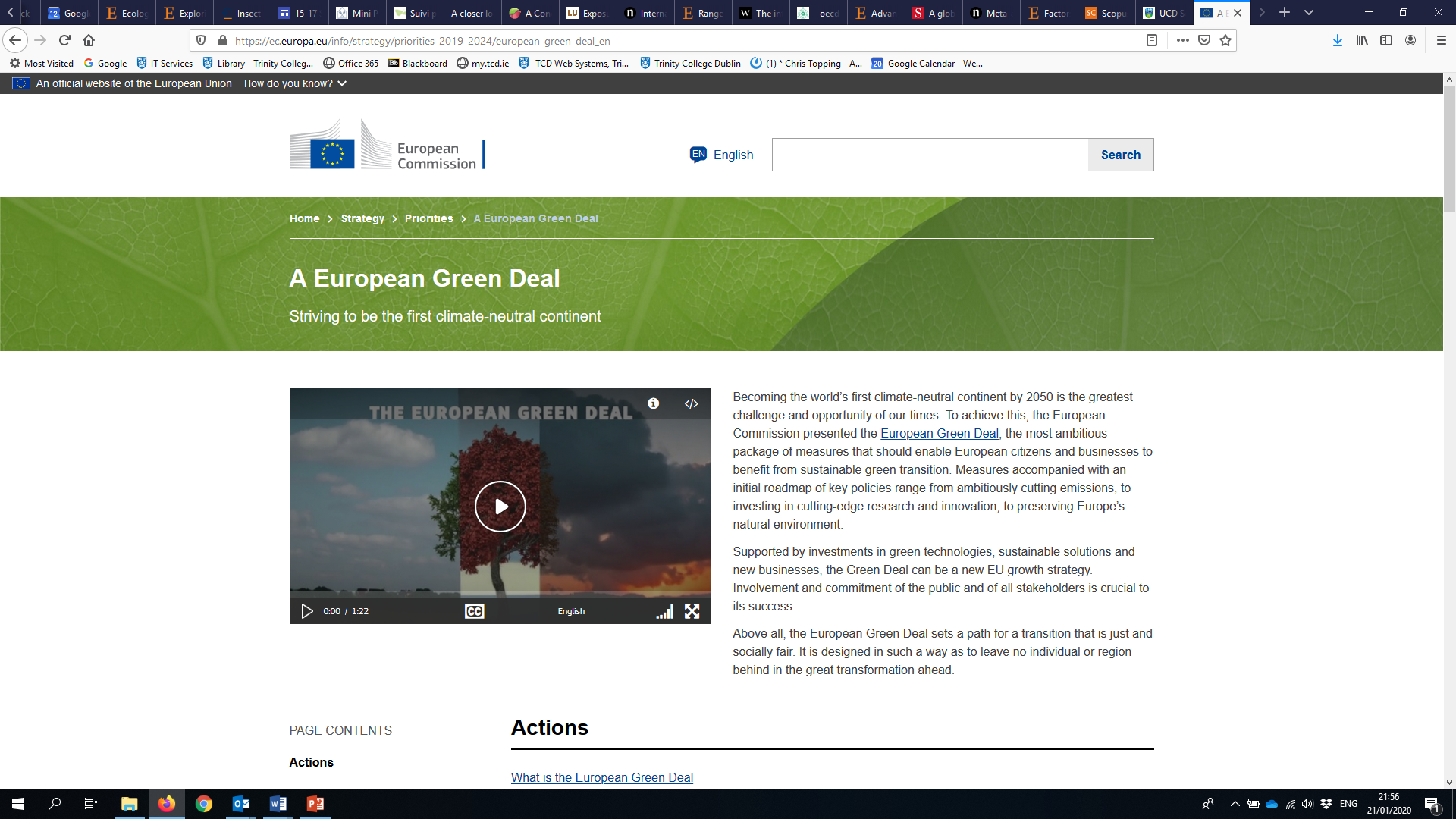 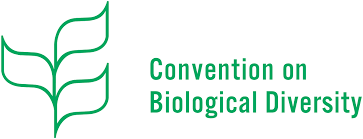 All capitals rely on Natural capital
Policy
CBD, UN SDGs, EU Green Deal
Ireland
Building on a range of other projects
CSO Environment a/cs; NPWS MAES etc.
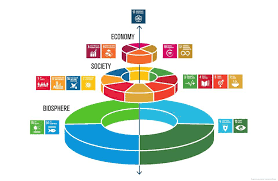 “all EU policies should contribute to preserving and restoring Europe’s natural capital”
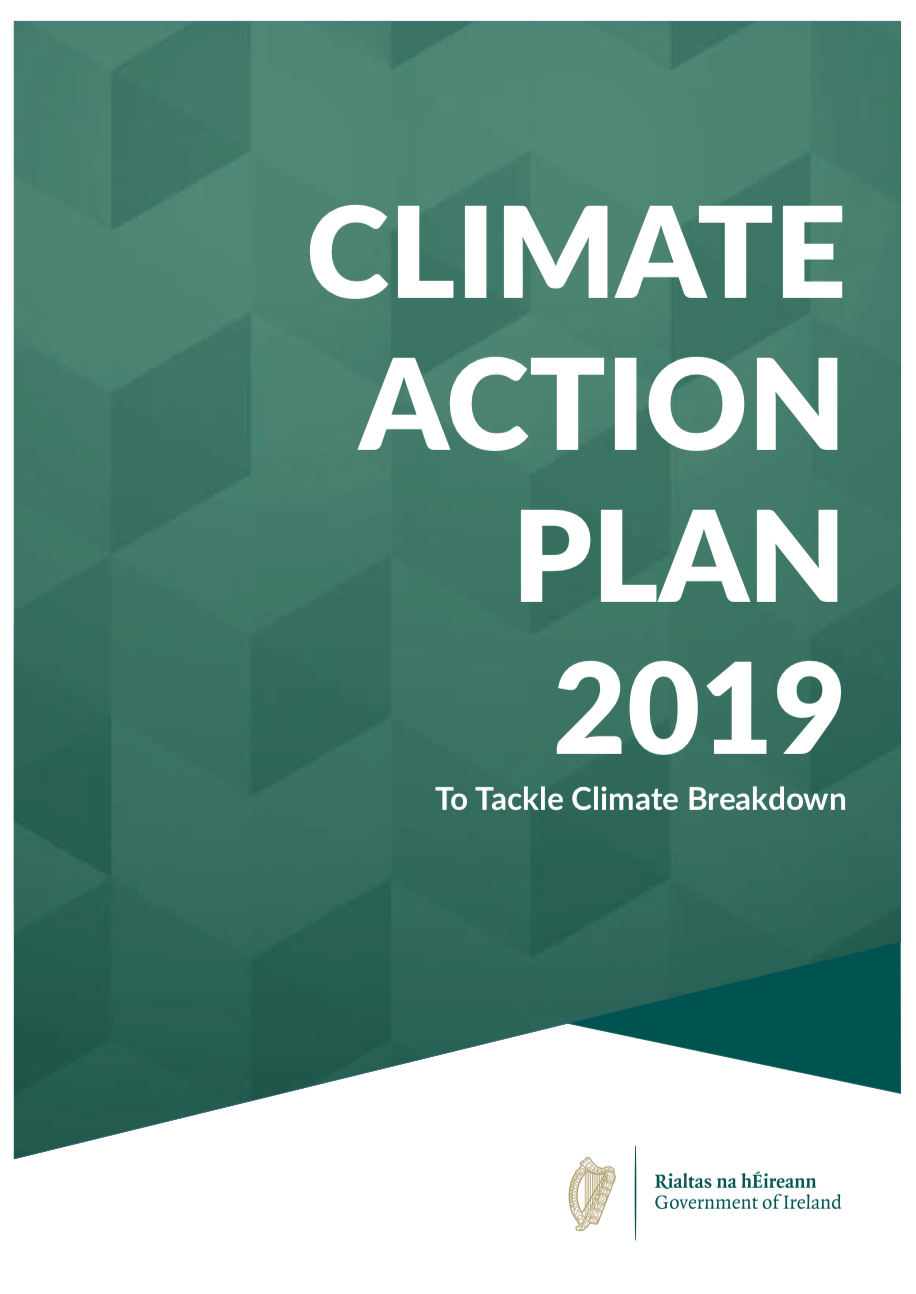 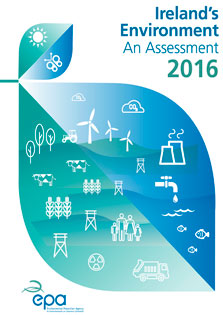 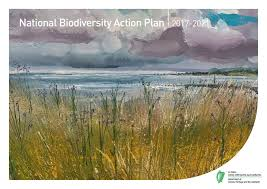 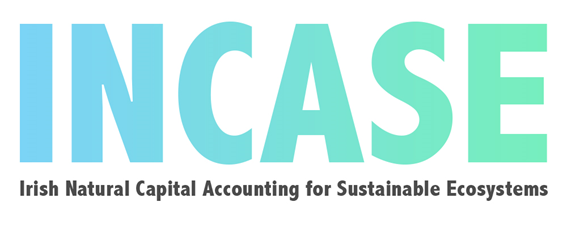 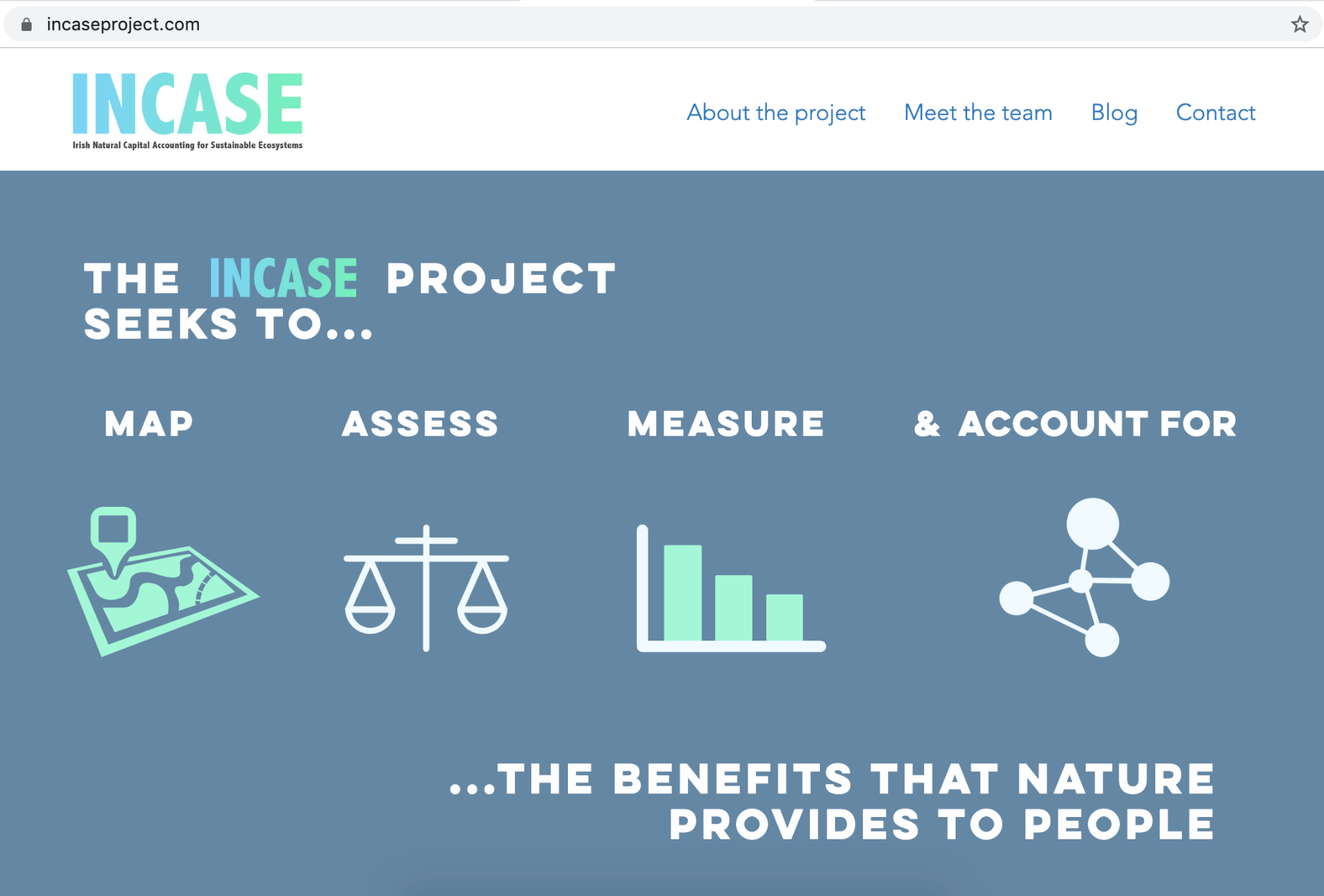 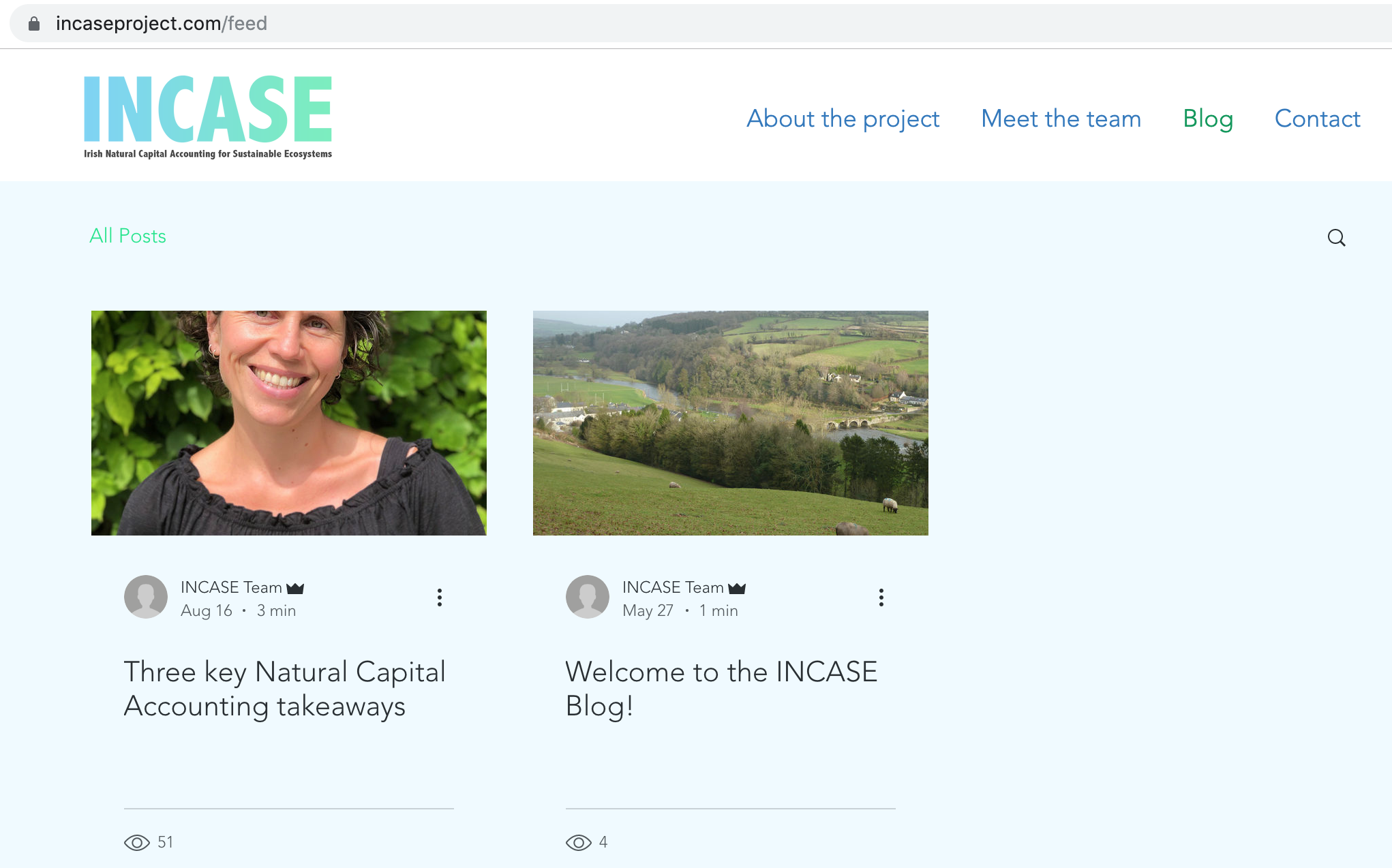 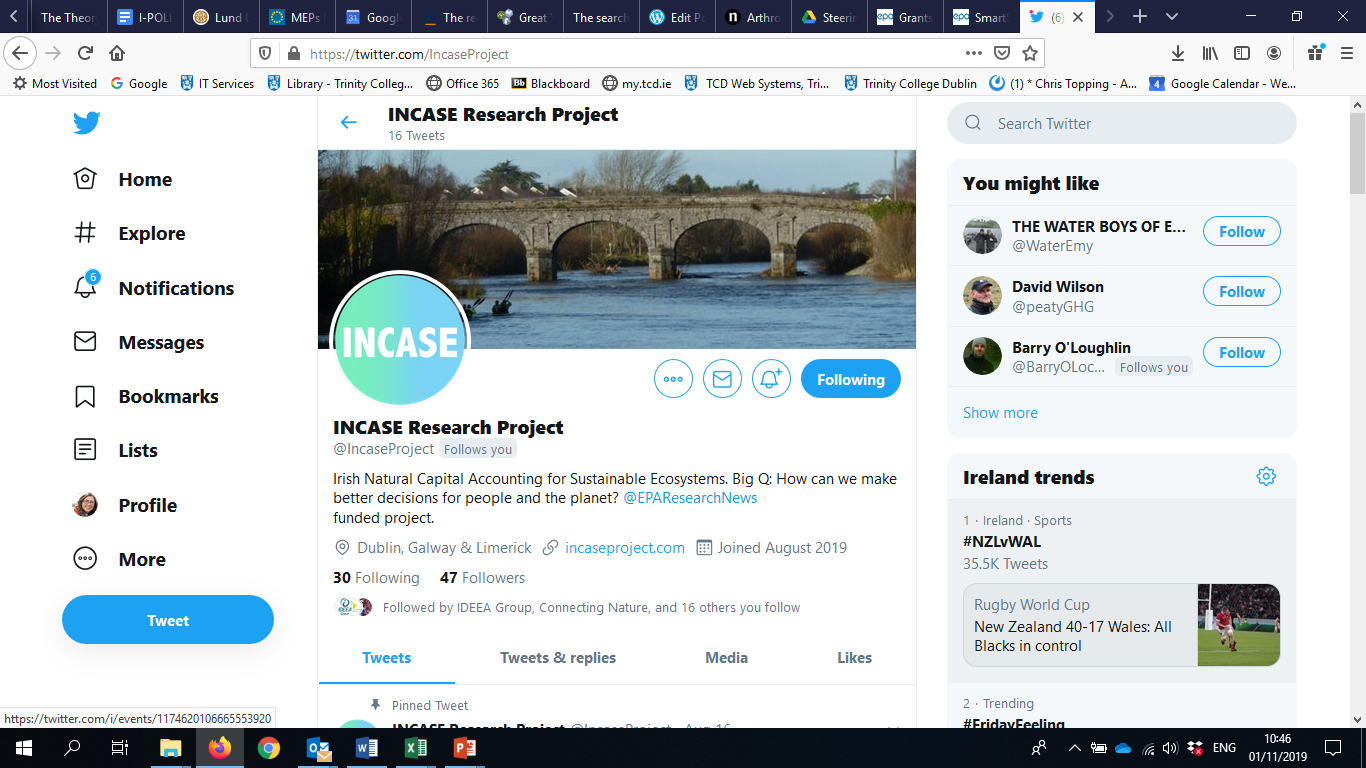 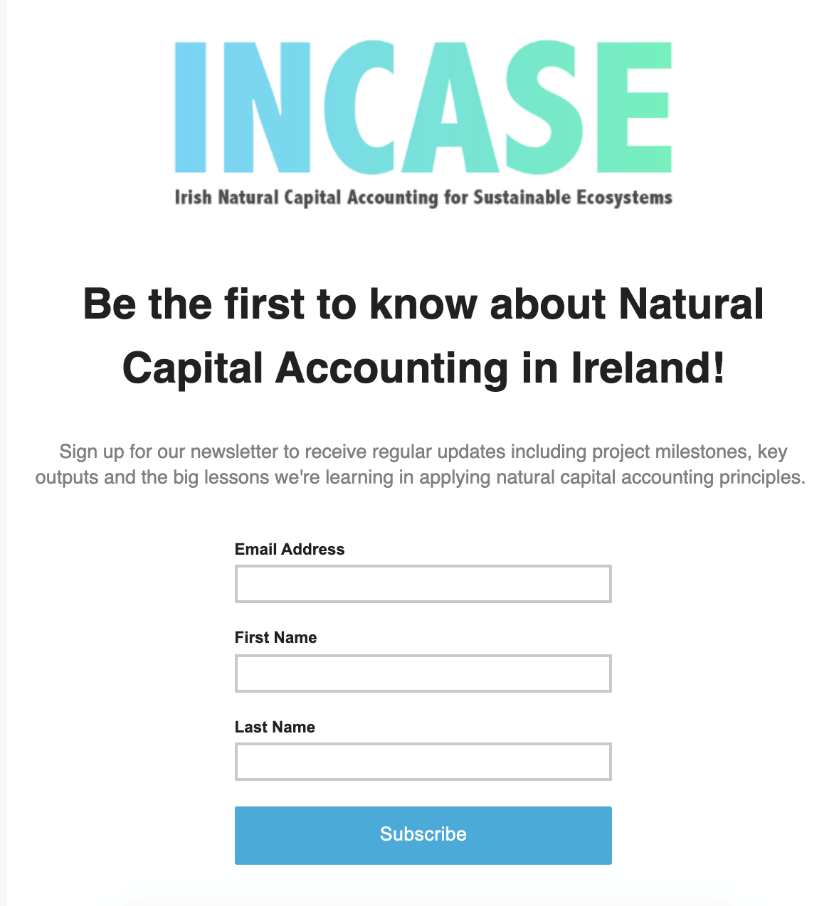 www.incaseproject.com
Next steps
Mar’19-Feb ‘20: 	Literature review; data assessment; catchment selection; 				feasibility report)
January 2020:	Collate feedback stakeholder workshop
February 2020: 	Finalise feasibility report to EPA
March 2020:	Data share agreements; data gathering
August 2020: 	Discussion paper on asset condition indicators / working 				through the detail!
March 2022:	Overview of core accounts for each catchment (extent, 				condition, services, benefits); Economic impact assessments
March 2023:	Project ends
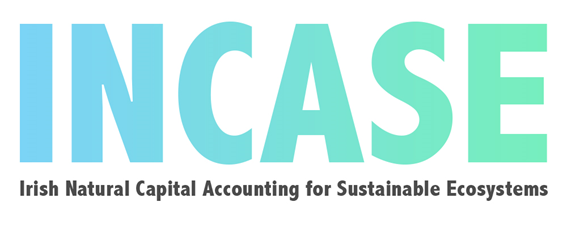 Thank you!
https://www.incaseproject.com/ 
@IncaseProject